BİRİNCİ BASAMAKTA ÇALIŞAN HEKİMLER İÇİN KRONİK BÖBREK HASTALIĞI EĞİTİMİ
KBH’NIN BELİRTİ VE BULGULARI, EVRELERİNE GÖRE OLUŞAN 
KOMPLİKASYONLAR, HASTALIĞIN EVRESİNE GÖRE TAKİP ÖNERİLERİ, 
ÖNERİLEN DİYET VE SEVK KRİTERLERİ
Neler Öğreneceğiz?
Bu eğitimde;
KBH’nın belirti ve bulguları
KBH’nın evrelerine göre oluşacak komplikasyonlar 
KBH’da önerilen diyet
KBH’nın progresyonu ve izlem sıklığı
KBH’da sevk kriterleri
İlaç yönetimi ve hasta güvenliği
hakkında bilgi sahibi olacaksınız.
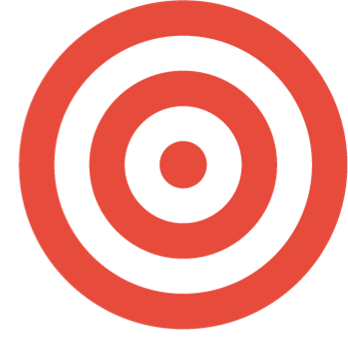 Kısaltmalar
SKB: Sistolik kan basıncı
DKB: Diyastolik kan basıncı
GFH: Glomerüler filtrasyon hızı
KBH: Kronik böbrek hastalığı
MI: Miyokard infarktüsü
MKB: Metabolik Kemik Bozukluğu
TSAT: Serum transferrin satürasyonu
CHr: Reticulocyte Hemoglobin
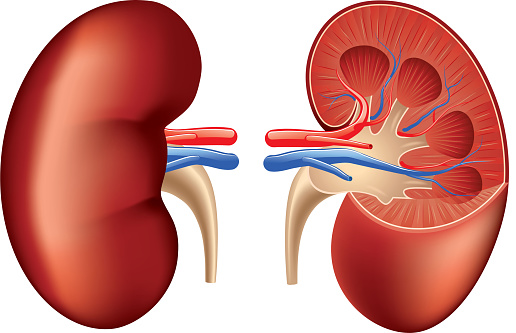 Kronik Böbrek Hastalığının 
Belirti ve Bulguları
Kronik Böbrek Hastalığının Belirtileri
Geceleri sık idrara çıkma
İdrar yapmada güçlük veya yanma
Kanlı işeme
İdrarda köpürme
Susama hissinde artış
Bacaklarda ve göz çevresinde şişlik 
Halsizlik, güçsüzlük, çabuk yorulma
İştah azalması
Bulantı ve kusma
Uyku güçlüğü
Tat ve koku duyusu bozukluğu
Kilo kaybı
Kemik ağrısı
Hıçkırık
Cinsel işlevlerde azalma
Bacaklarda his bozukluğu ve huzursuzluk
Geceleri kas krampları
Nefes darlığı
Konsantrasyon eksikliği ve düşünme zorluğu
Kronik Böbrek Hastalığının Bulguları
Solukluk
Deride kuruma ve kaşıntı
Kirli, toprak rengi cilt görünümü
Kilo kaybı
Hipertansiyon
Ruhsal bozukluklar
Şuur bulanıklığı ve konvülziyon
Bacaklarda duyu kaybı
Pretibial ve periorbital ödem
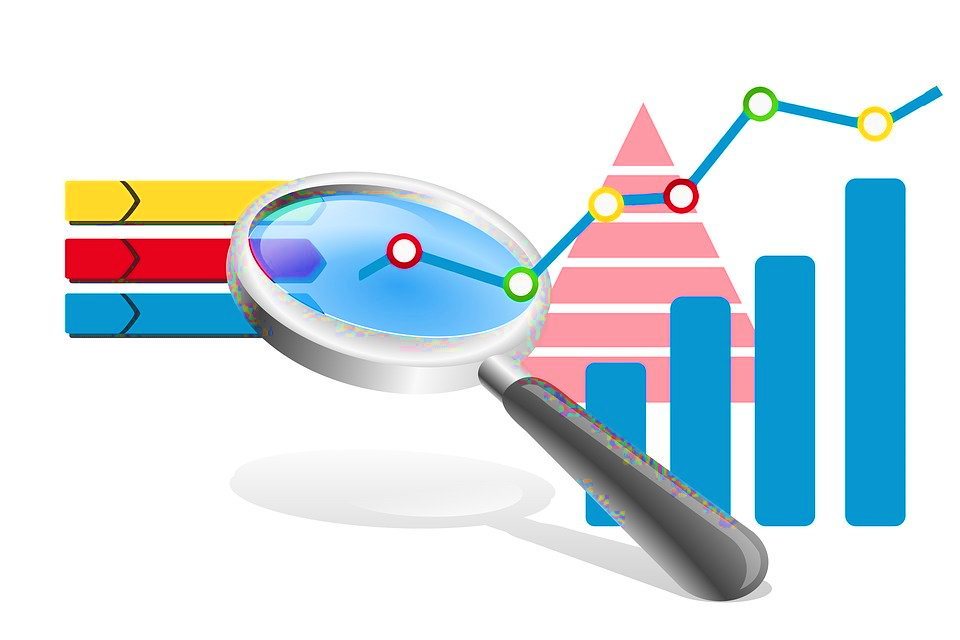 Kronik Böbrek Hastalığının  Evrelerine Göre Oluşan Komplikasyonlar
KBH’nın Evrelerine Göre Oluşabilecek Komplikasyonlar
Hipertansiyon,
Dislipidemi,
Anemi,
Mineral ve Kemik Bozuklukları,
Vasküler Kalsifikasyon,
Asidoz,
Kardiyovasküler Hastalıklar.
Özellikle KBH etiyolojisi diabetes mellitus olan hastalarda, bu riskler artar.
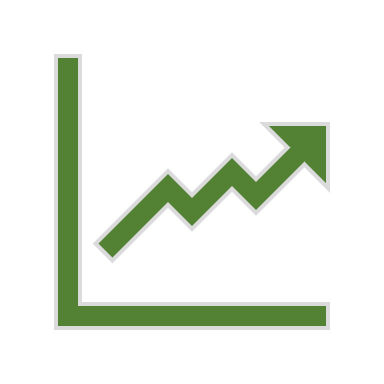 Kronik Böbrek Hastalığında Kan Basıncı Hedefleri ve Tedavi Önerileri
Dikkat!
ACE inhibitörü veya ARB başlamadan önce serum kreatinin (GFH)
ve potasyum düzeyleri ölçülmelidir.
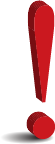 Potasyum >5 mmol/L ise ilaçlara başlanmamalıdır.
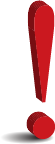 ACE inhibitörü veya ARB başlandıktan 1-2 hafta sonra serum
kreatinin (GFH) ve potasyum ölçümleri tekrarlanmalıdır.
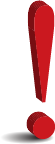 Kreatinin düzeyi % 30’dan fazla artarsa (GFH % 25’den fazla azalırsa) ve/veya potasyum düzeyi 6 mmol/L’nin üzerine çıkarsa tedavi eksilmelidir.
Kimlere Lipid Düşürücü Tedavi Başlayalım?
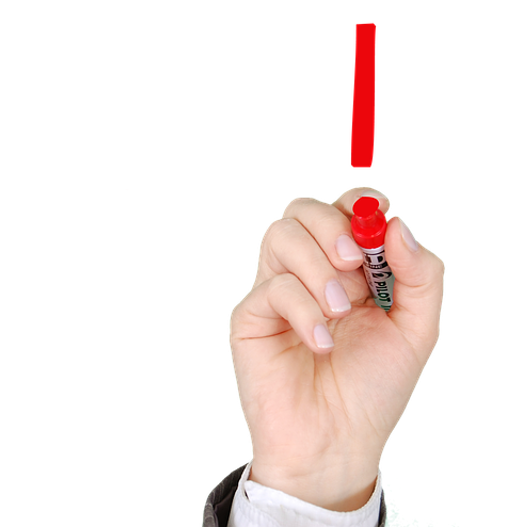 Diyaliz hastalarına yeni tedavi başlanması önerilmez,
 ancak kullanıyorsa devam edilebilir.
Renal Anemi
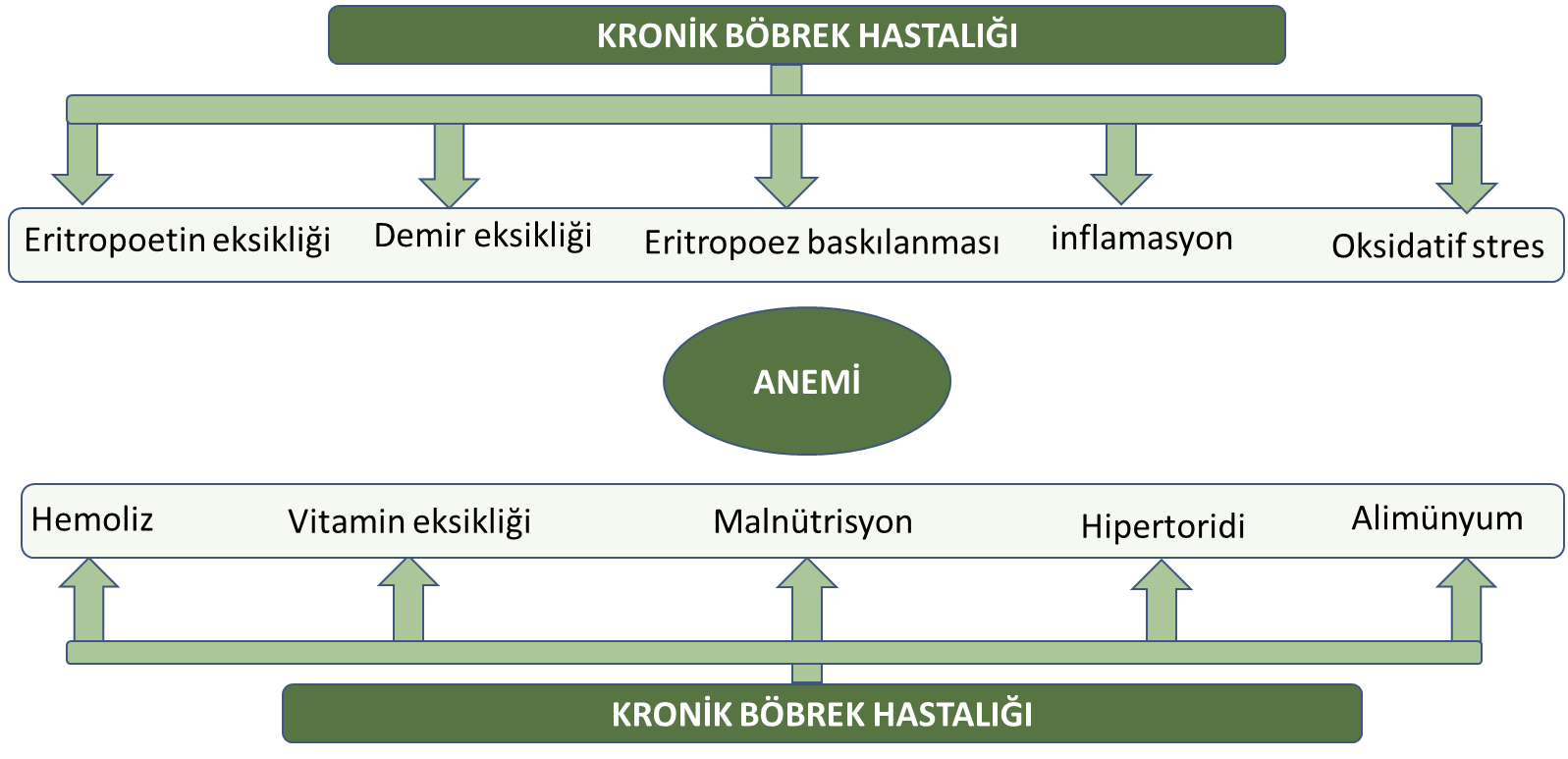 Aneminin Yol Açtığı Sorunlar
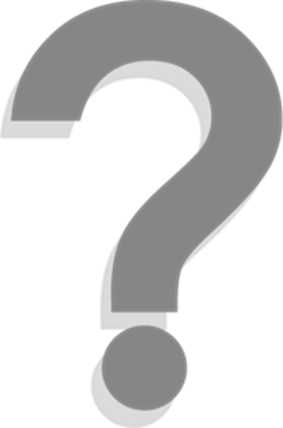 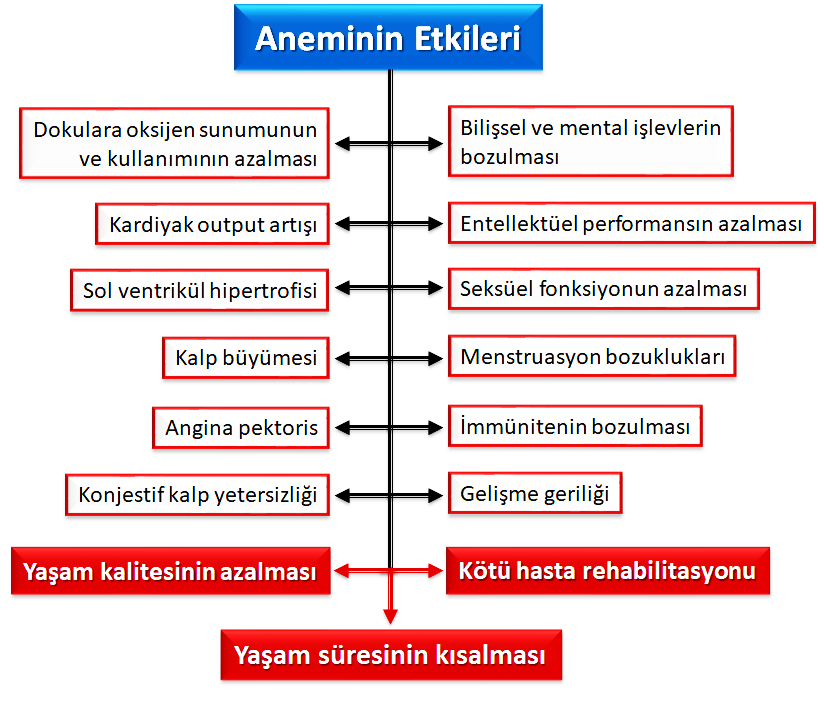 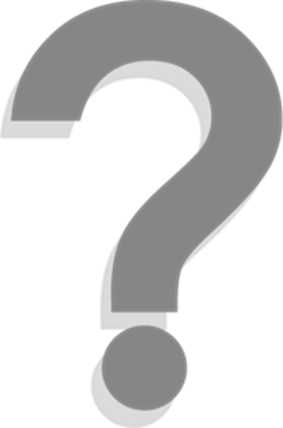 Kronik Böbrek Hastalığında Önerilen Hemoglobin Ölçüm Sıklığı
KBH’da Anemi Tanısı
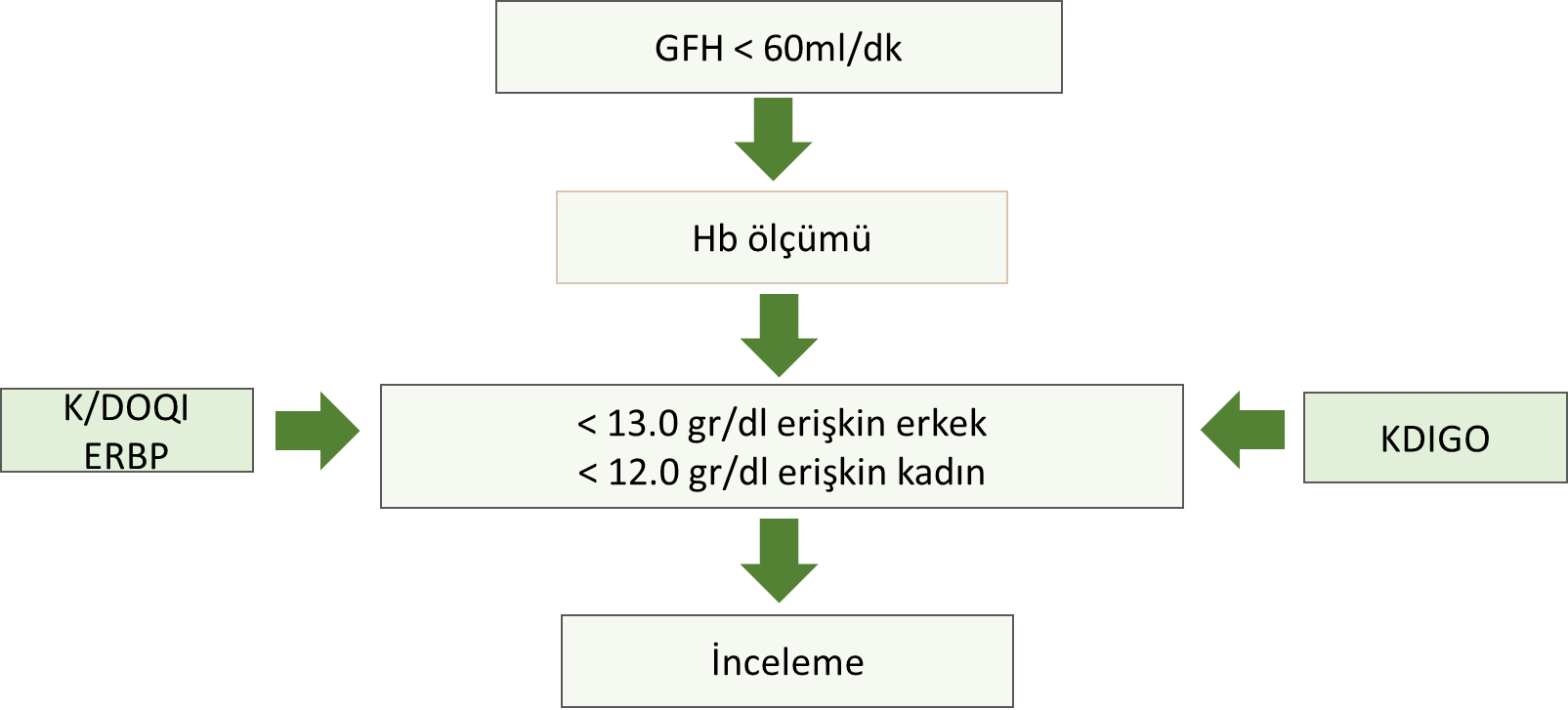 KDIGO 2012 Clinical Practice Guideline for the Evaluation and Management of Chronic Kidney Disease
Aneminin Değerlendirilmesi
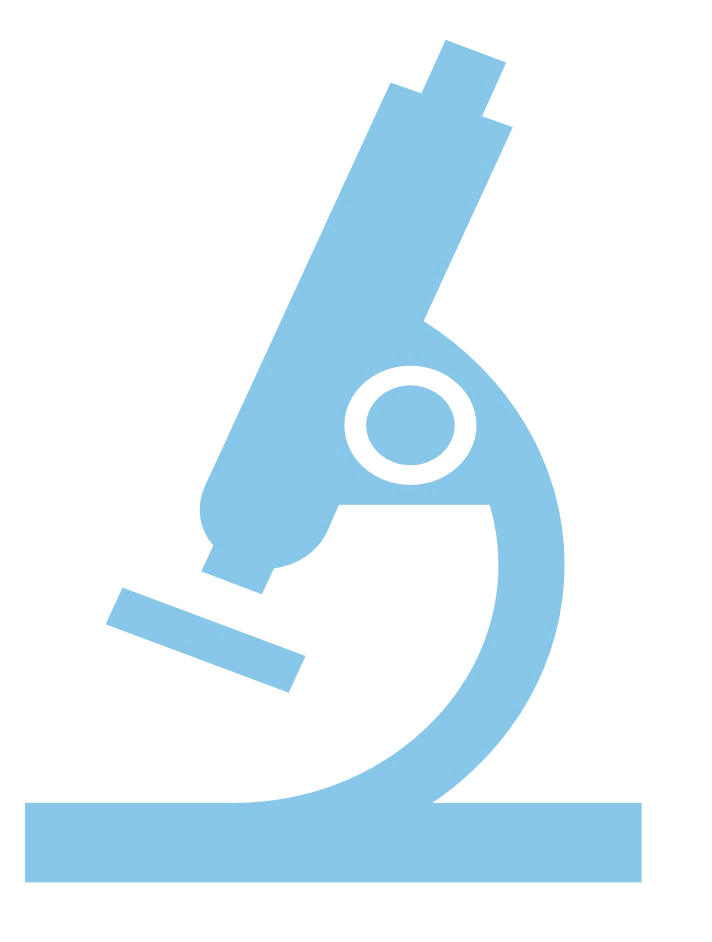 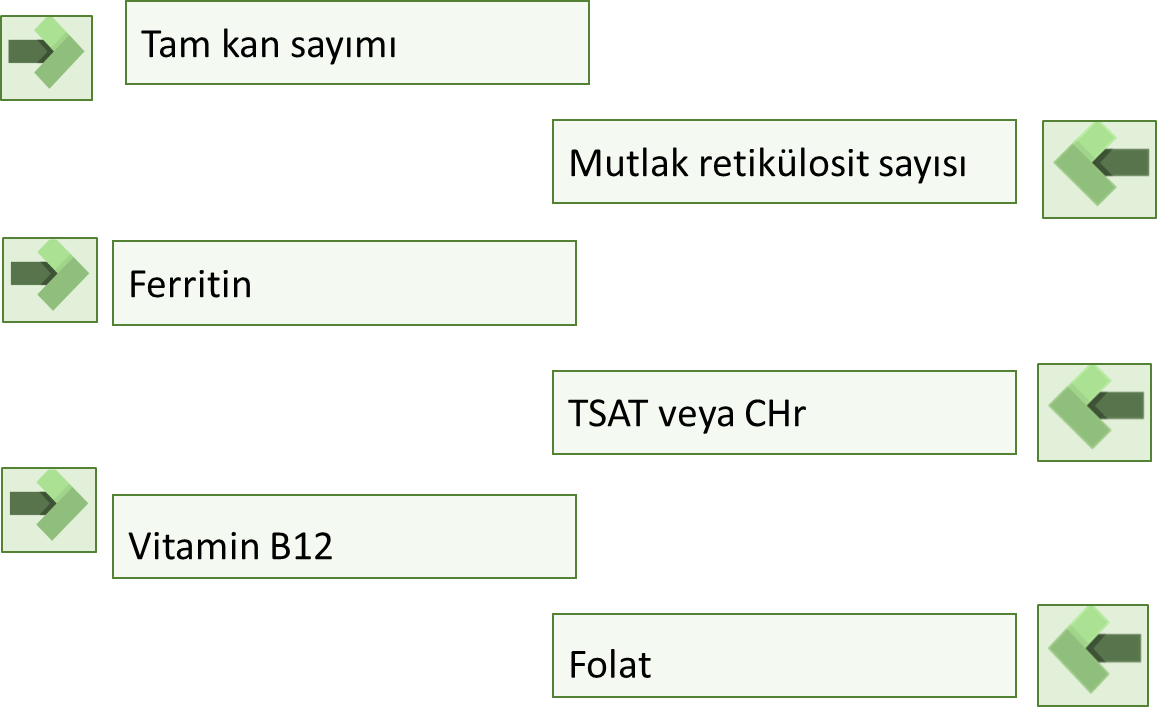 Renal Anemi Tedavisi
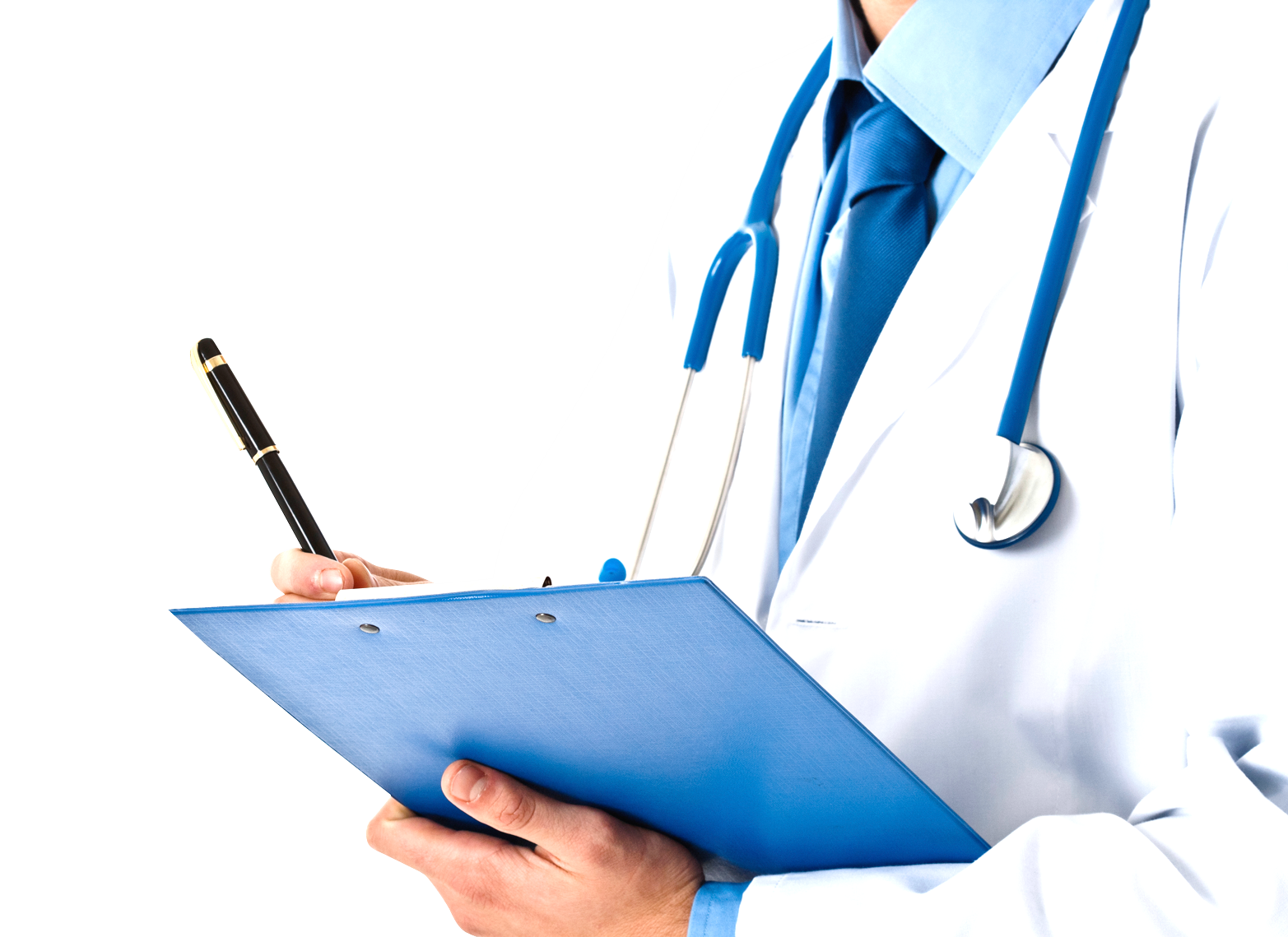 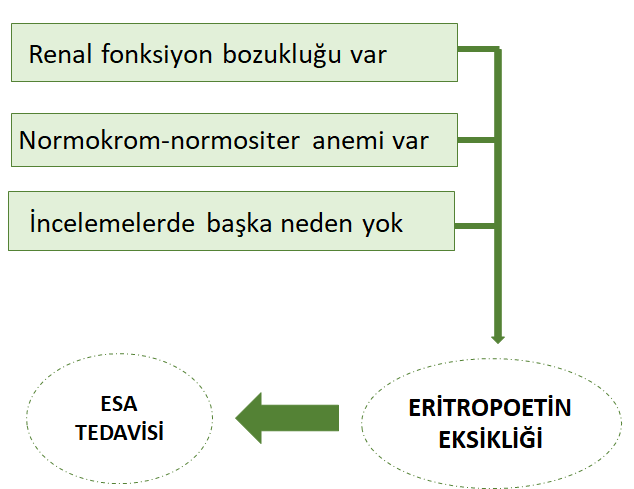 Mineral ve Kemik Bozuklukları
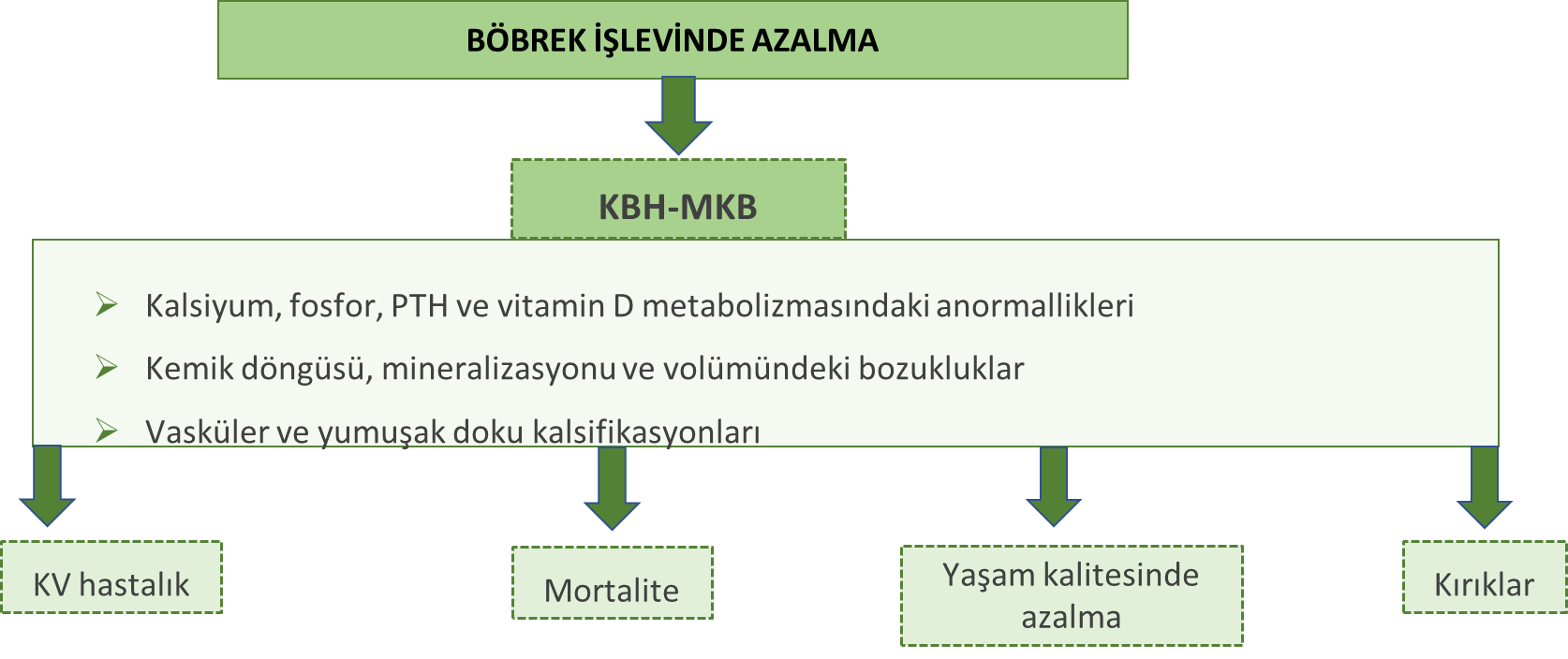 KDIGO 2012 Clinical Practice Guideline for the Evaluation and Management of Chronic Kidney Disease
KBH’da Mineral-Kemik Metabolizma Belirteçlerinin Ölçüm Sıklığı
KBH’da Mineral-Kemik Metabolizma Belirteçlerinin Hedef Aralığı
Tedavi Yaklaşımları
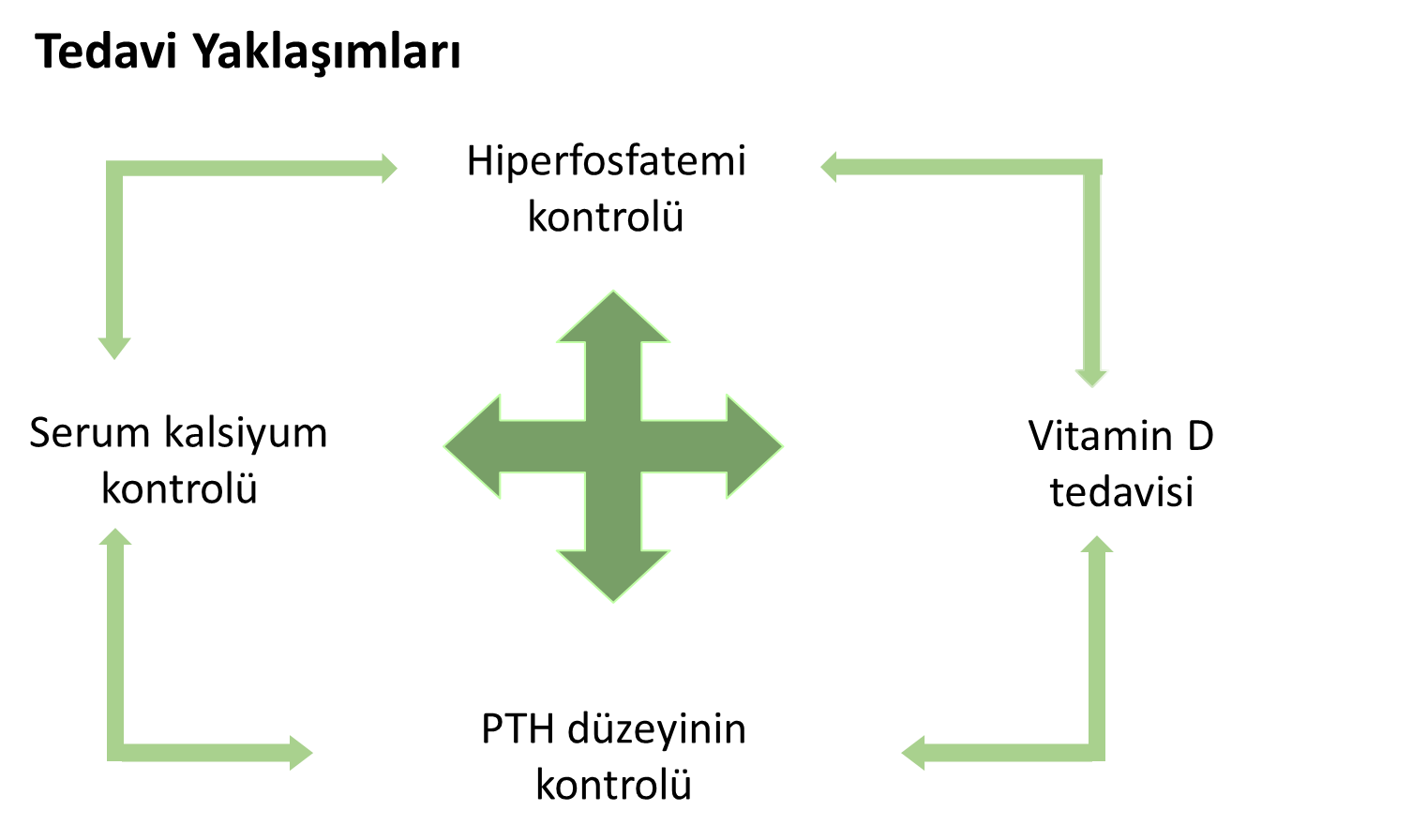 GFR Düzeyine Göre Kardiyovasküler Hastalık Görülme Sıklığı
Enfeksiyon Riski ve Aşılama-1
Kronik böbrek hastalarında, başta pnömoni ve sepsis olmak üzere enfeksiyonlar genel toplumdan 3-4 kat daha sık görülür ve kardiyovasküler hastalıklardan sonra ikinci en önemli ölüm nedenidir.
Kronik böbrek hastalığı olan tüm erişkinlere, bir kontrendikasyon bulunmadığı sürece her yıl influenza aşısı yapılmalıdır.
GFH 30 ml/dk/1.73 m2‘nin altında olan tüm erişkinlere ve pnömokok enfeksiyonu riski yüksek olan hastalara (nefrotik sendrom, diabetes mellitus, immünsüpresif tedavi kullanımı gibi), bir kontrendikasyon bulunmadığı sürece polivalan pnömokok aşısının yapılmalı ve 5 yıl içinde tekrarlanmalıdır.
Enfeksiyon Riski ve Aşılama-2
Bir kontrendikasyon bulunmadığı sürece, GFH 30 ml/dk/1.73 m2’nin altında olan hastalar öncelikli olmakla beraber, KBH’lı tüm hastalar hepatit B enfeksiyonuna karşın aşılanmalı ve aşı cevabı uygun serolojik testler ile kontrol edilmelidir.
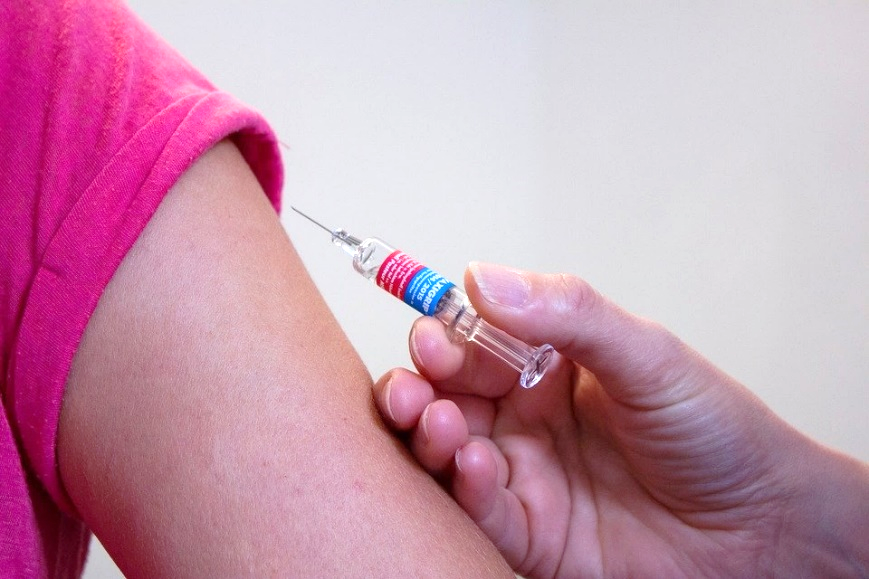 KBH’lı hastaların immün sistemleri baskılı olduğu için canlı aşılar çok dikkatli uygulanmalıdır.
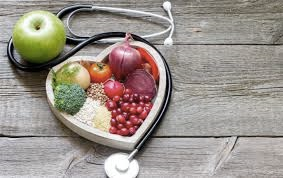 Kronik Böbrek Hastalığında Önerilen Diyet
Kronik Böbrek Hastalarında Diyet Önerileri
Diyetteki protein, sodyum, fosfor ve potasyum miktarları hastalık progresyonu ve ilişkili komplikasyonların gelişimi üzerine etkilidir.
Bu hasta grubunda dengeli bir diyet düzenlenirken;
Hastaların yaşı, 
KBH evresi,
Eşlik eden hastalıklar, 
Bazı biyokimyasal parametreleri ve var ise proteinüri düzeyleri göz önünde bulundurulmalıdır.
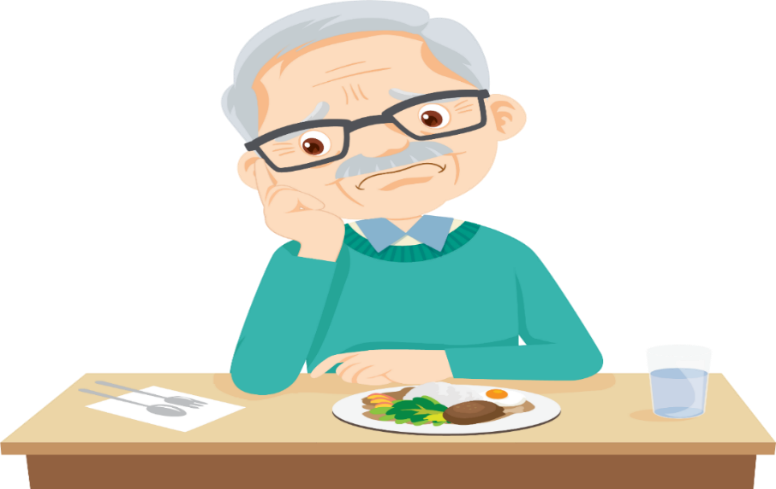 Kronik böbrek hastaları için optimal kalori alımı 60 yaş altı bireylerde 35 kkal/kg/gün iken, 60 yaş üstü
bireylerde 30 kkal/kg/gün olacak şekilde düzenlenmelidir.
Diyetle Protein Alımı-1
Diyet ile fazla miktarda protein alımı, intraglomerüler basıncı artırarak renal   hasarı ve KBH progresyonunu hızlandırabilir. 
GFH >30 ml/dk/1.73 m2 olan hastalarda, protein kısıtlamasının klinik avantajı saptanamamıştır. Ancak, özellikle progresyon riski yüksek olan hastalarda, 1.3 gr/kg/gün’den daha fazla protein alımından kaçınılması önerilir.
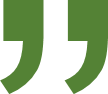 Diyetle Protein Alımı-2
GFH <30 ml/dk/1.73 m2 olan hastalara düşük protein (0.8 gr/kg/gün) içeren diyet önerilir. 
Proteinürisi olan hastaların diyetle yeterli miktarda (0.8–1.0 gr/kg/gün) protein alması sağlanmalıdır. Nefrotik düzeyde proteinüri varlığında pozitif nitrojen dengesi, idrarda kaybedilen her bir gram protein için diyete bir gr daha protein eklenmesi ile sağlanabilir.
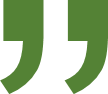 Diyetle Sodyum Alımı-1
KBH’da sodyum atılımı sıklıkla bozulmuştur. Diyetle fazla sodyum alımı, kan basıncını ve proteinüriyi artırarak, ayrıca glomerüler hiperfiltrasyon, inflamasyon ve oksidatif strese yol açarak renal hasarın progresyonunu hızlandırabilir. 
Erken evrelerden itibaren sodyum alımının 2 gr/gün’ün (5 gram NaCl eş değeri) altına düşürülmesi önerilir.
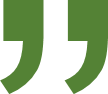 Diyetle Sodyum Alımı-2
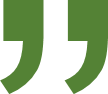 Sodyum kısıtlaması; volüm yükü, hipertansiyonu ve/veya proteinürisi olan hastalarda özellikle önemlidir.
Bazı özel hasta gruplarında (hipotansiyon ve volüm eksikliğine eğilimi olan, tuz kaybettiren nefropatili hastalar gibi) tuz kısıtlamasının olumsuz sonuçlara yol açabileceği unutulmamalıdır.
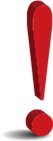 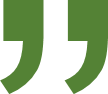 Diyetle Potasyum Alımı-1
Vücutta potasyum dengesini kontrol eden esas organ böbreklerdir. 
Genel popülasyonda, potasyumdan zengin diyetin özellikle kan basıncı
     kontrolü üzerinde olumlu etkileri gösterilmiştir. Ancak, bu öneri böbrek
     hastaları için güvenli değildir. 
Sıklıkla, GFH 30 ml/dk/1.73 m2‘nin altına inene kadar potasyum kısıtlı bir diyet uygulanması gerekmeyebilir. Bu noktada önerilen günlük potasyum alımı 2-3 gr/gün (50-75 mmol/gün) düzeyindedir.
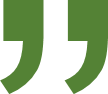 Diyetle Potasyum Alımı-2
Ancak, primer böbrek hastalığının nedeni, eşlik eden hastalıklar ve kullanılan bazı ilaçlar serum potasyum düzeylerinin daha erken evrelerde yükselmesine yol açabilir. Bu nedenle, KBH’da diyetin potasyum içeriği bireyselleştirilmelidir.
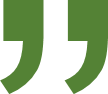 Diyetle Fosfor Alımı-1
Sağlıklı popülasyon için önerilen miktar 800 mg/gün civarında olmasına
     rağmen, normal bir diyetin fosfor içeriği sıklıkla 1000-1600 mg/gün arasındadır.
Yüksek serum fosforu, vasküler kalsifikasyon ve kardiyovasküler morbidite-
     mortalite risklerini artırır. 
GFH <60 ml/dk/1.73 m2 iken fosfor alımı 800-1000 mg/güne kısıtlanmalıdır.
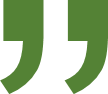 Diyetle Fosfor Alımı-2
Diyetteki fosfor yükünün protein içeriği ile korele olduğu ve aşırı fosfor 
     kısıtlamasının proteinden yetersiz beslenmeye yol açabileceği unutulmamalıdır. 
Bu bağlamda, yumurta beyazı gibi fosfor/protein oranı düşük gıdalar tercih
     edilmeli, bağırsaklardan % 80-90 oranında emilen inorganik fosfor içeren hazır
     ve işlenmiş gıdalardan kaçınılmalıdır.
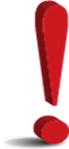 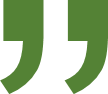 Progresyon
Kronik Böbrek Hastalığının Progresyonu Etkileyen Faktörler
KBH’nın nedeni (diyabetik nefropati ve membranöz nefropatide progresyon daha hızlı, IgA nefropatisi ve polikistik böbrek hastalığında daha yavaş olma eğilimindedir), 
GFH düzeyi, albüminürinin varlığı ve şiddeti, 
İleri yaş, ırk, 
Hipertansiyon,
Kardiyovasküler hastalık öyküsü, 
Obezite, 
Hiperglisemi, dislipidemi, 
Anemi, hiperkalsemi, hiperfosfatemi, metabolik   asidoz, inflamasyon,
Sigara, 
 Nefrotoksik ajanlara maruziyet.
Progresyon Nasıl Engellenebilir-Yavaşlatılabilir? -1
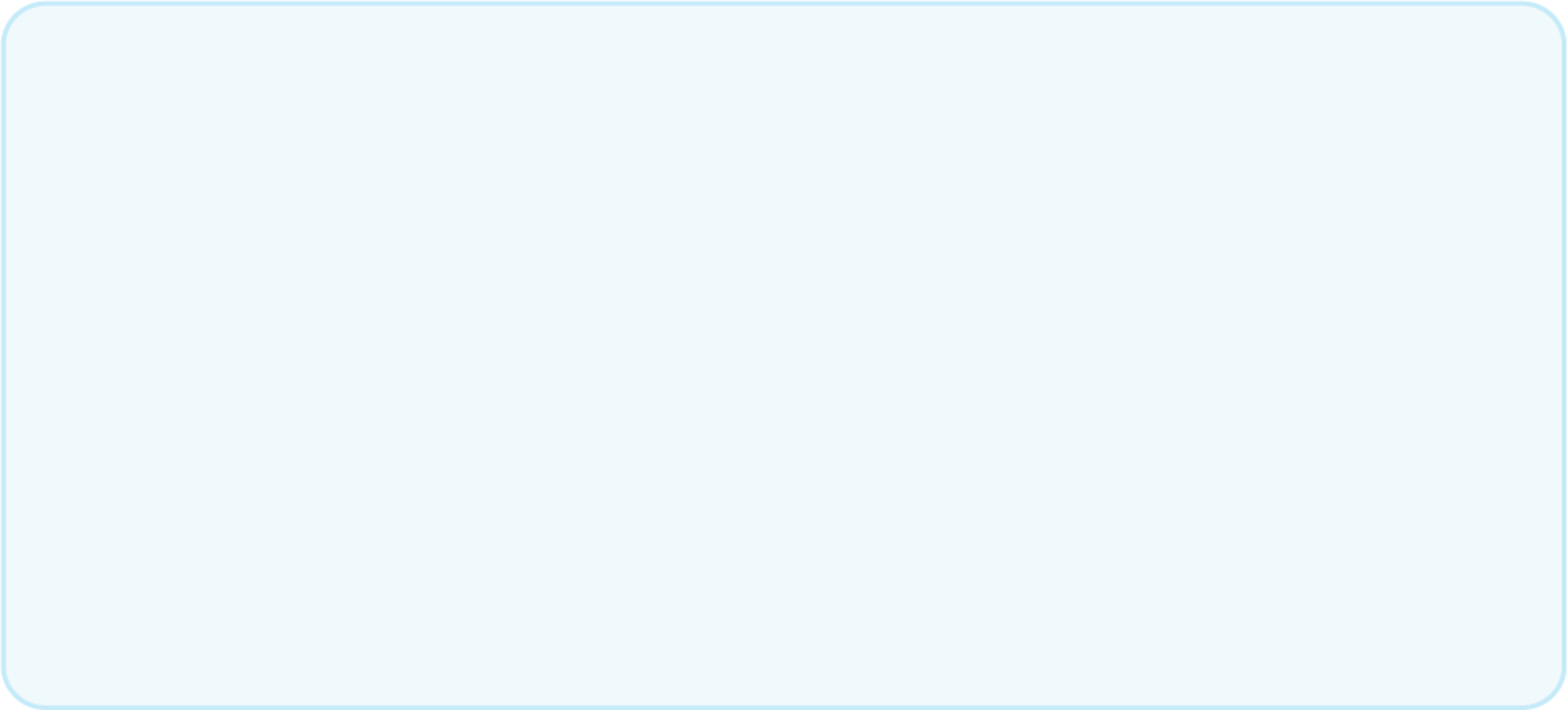 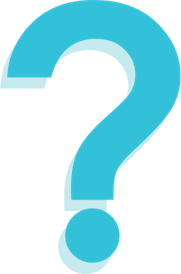 Hipertansiyonun kontrolü ve hipotansiyondan kaçınılması.
Antihipertansif olarak albümin atılımı 30-300 mg/gün arasında olan diyabetik hastalarda ve albümin atılımı 300 mg/gün’ün üzerinde olan tüm hastalarda ACE inhibitörleri veya ARB’lerin tercih edilmesi.  
Nefrotoksik ajanlardan kaçınılması.
GFH 30 ml/dk/1.73 m2’nin altında olan hastalarda diyetle protein alımı 0.8 gr/kg/gün’e kısıtlanması, günde 1.3 gr/kg’ın üzerindeki protein alımından kaçınılması.
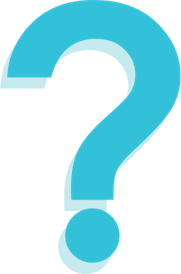 Progresyon Nasıl Engellenebilir-Yavaşlatılabilir? -2
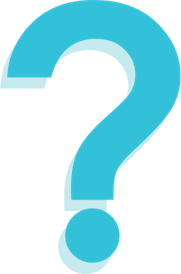 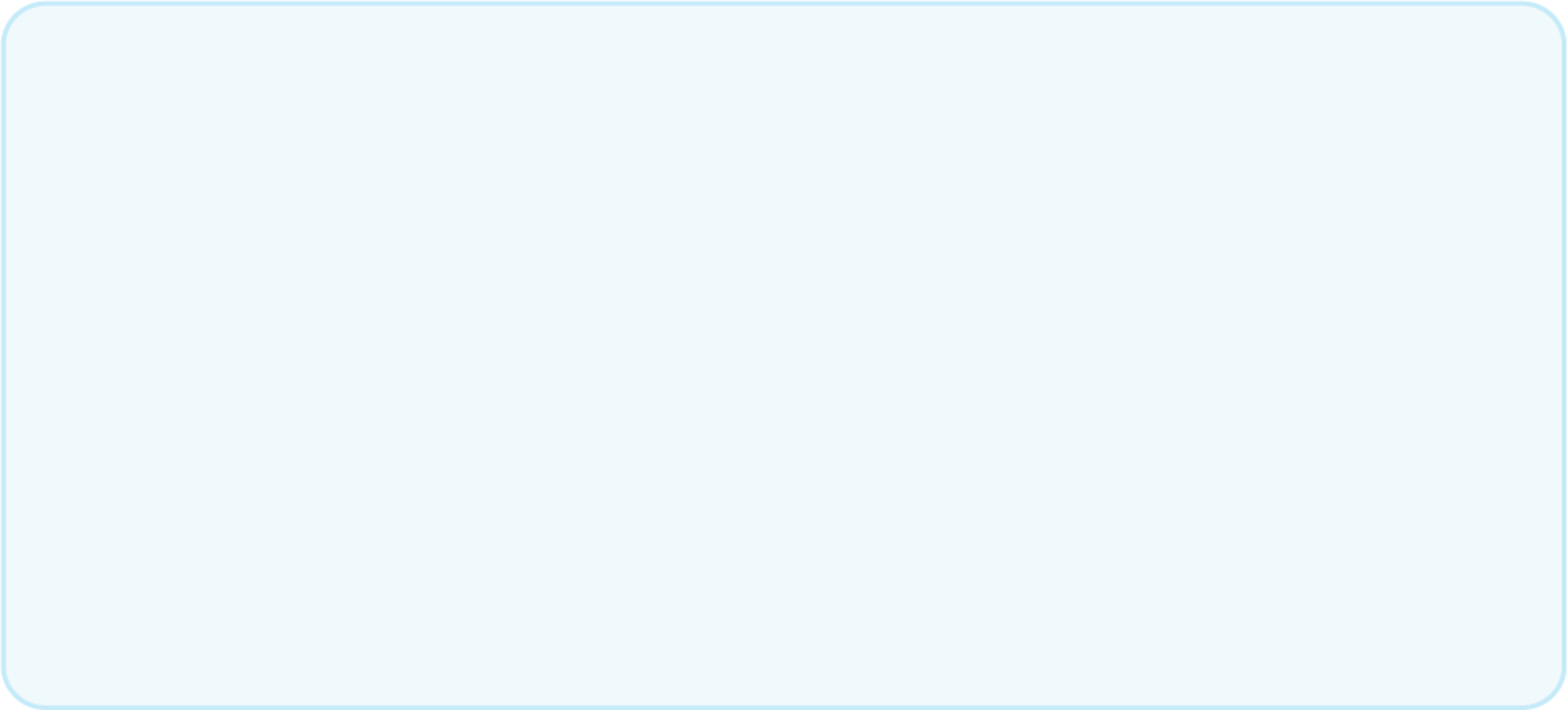 Sodyum alımının günde 2 gr’ın altına kısıtlanması (sodyum klorür olarak <5 gr/gün).
Diyabetik hastalarda HbA1c % 7 düzeyinde tutulması. 
KBH’lı tüm hastalarda düzenli egzersiz yapılması (haftada 5 gün en az 30 dakika), ideal vücut ağırlığının korunması (VKİ 20-25 kg/m2), sigaradan ve aşırı alkol tüketiminden kaçınılması. 
Dislipidemi, hiperfosfatemi, anemi ve metabolik asidozun uygun şekilde tedavi edilmesi.
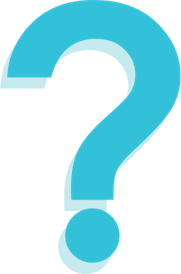 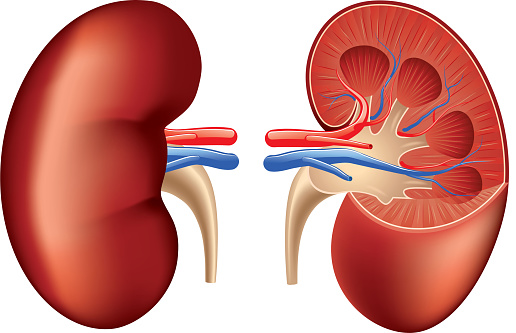 KBH’ın Evresine Göre Takip Önerileri
İzlem Sıklığı
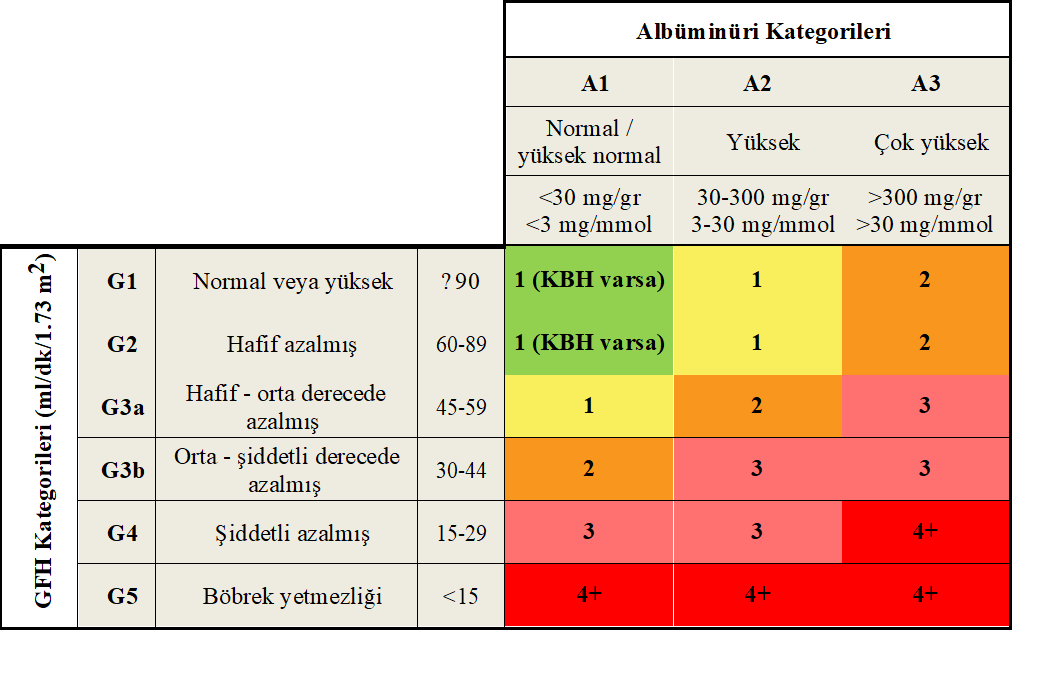 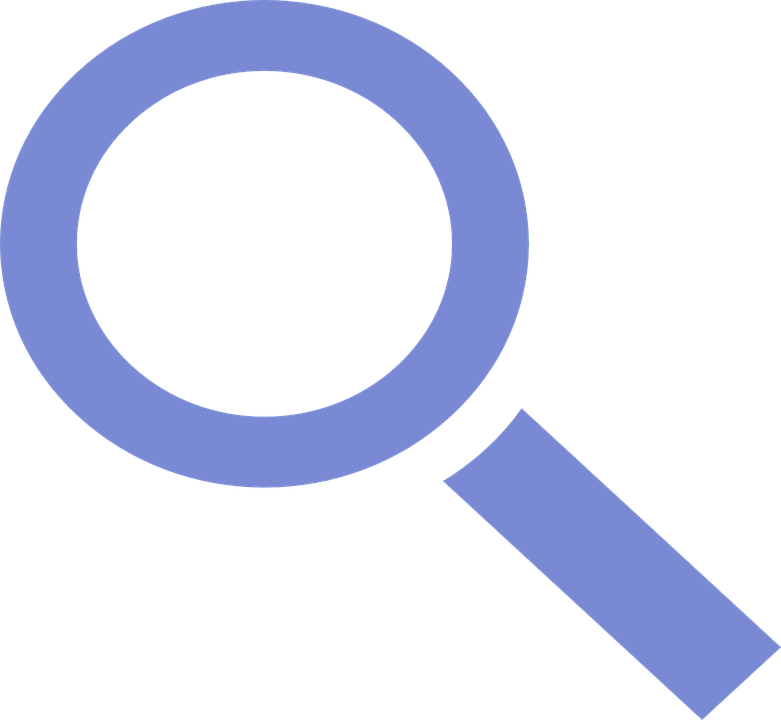 İzlem Sıklığı
Kronik Böbrek Hastalığının Evrelerine Göre Eylem Planı
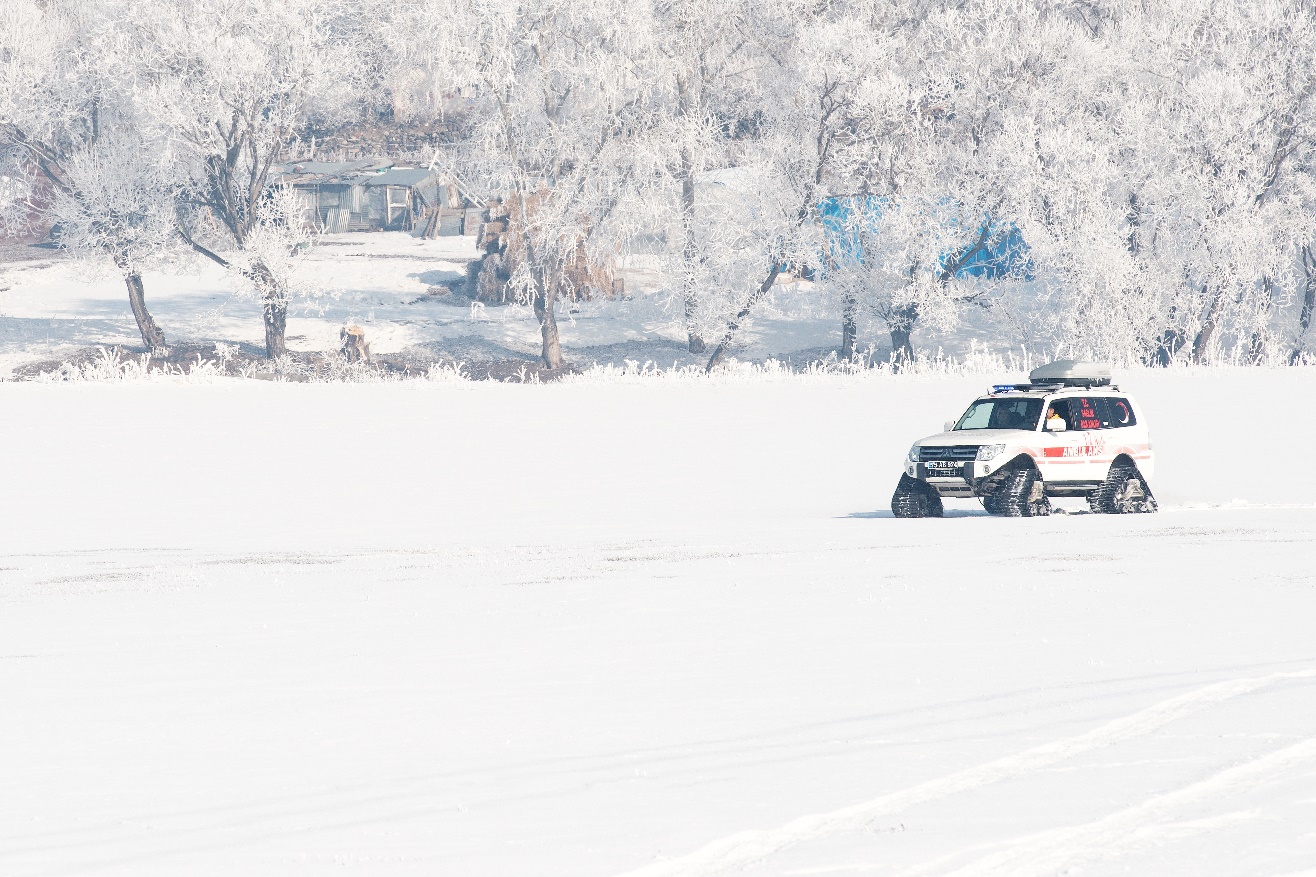 Kronik Böbrek Hastalığında Sevk Kriterleri
Sevk Kriterleri-1
KBH evresinden bağımsız olarak aşağıdakilerden herhangi birinin varlığında hastalar nefroloji uzmanına yönlendirilmelidir.
3
4
5
1
2
Akut böbrek hasarı veya GFH'de beklenmeyen ani azalma
Sebat eden anlamlı albüminüri (>300 mg/gün) veya proteinüri (>500 mg/gün
Başka nedenle açıklanamayan hematüri
Üçlü antihipertansif tedaviye rağmen kontrol edilemeyen hipertansiyon
KBH’da progresyon
Sevk Kriterleri-2
8
7
6
9
10
Diyabetik hastada böbrek hastalığının diyabet dışı bir nedenden kaynaklandığı şüphesi
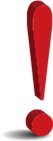 Renal arter stenozu şüphesi
Sebat eden hiperpotasemi
Ailevi böbrek hastalığı
Tekrarlayan veya yaygın taş hastalığı
Hasta izlemde iken sevk kriterleri ortaya çıkarsa hasta hızla sevk edilmelidir
İlaç Yönetimi ve Hasta Güvenliği - 1
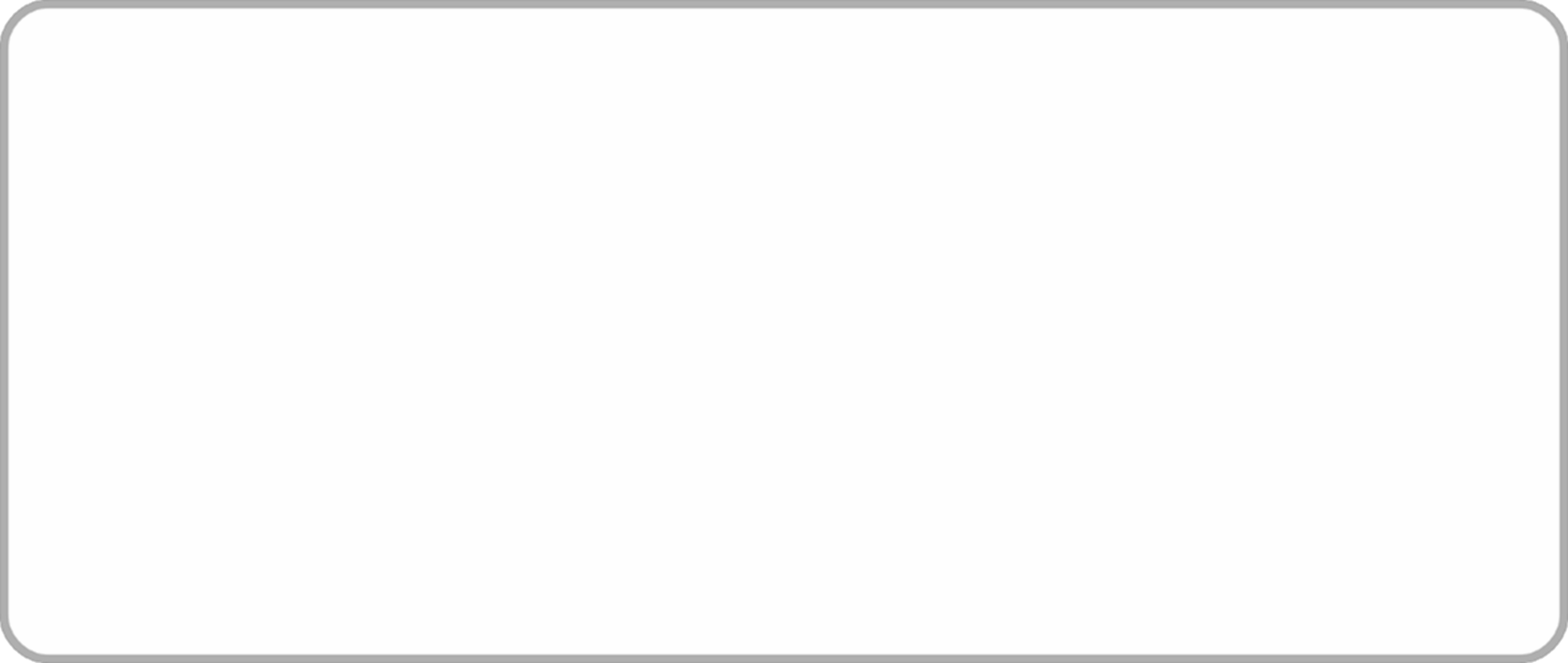 KBH’lı hastalara yeni bir ilaç reçete ederken, konuyla ilgili ilaç dozu düzenleme rehberlerine bakılmalıdır. 
KBH’lı hastalara böbrekler yoluyla atılan ilaçlar reçete edilirken, hastanın mevcut GFH düzeyi mutlaka dikkate alınmalıdır.
 Bazı ilaçlar için uygulanan dozun azaltılması, bazıları için ise doz aralıklarının uzatılması gerekebilir.
İlaç Yönetimi ve Hasta Güvenliği - 2
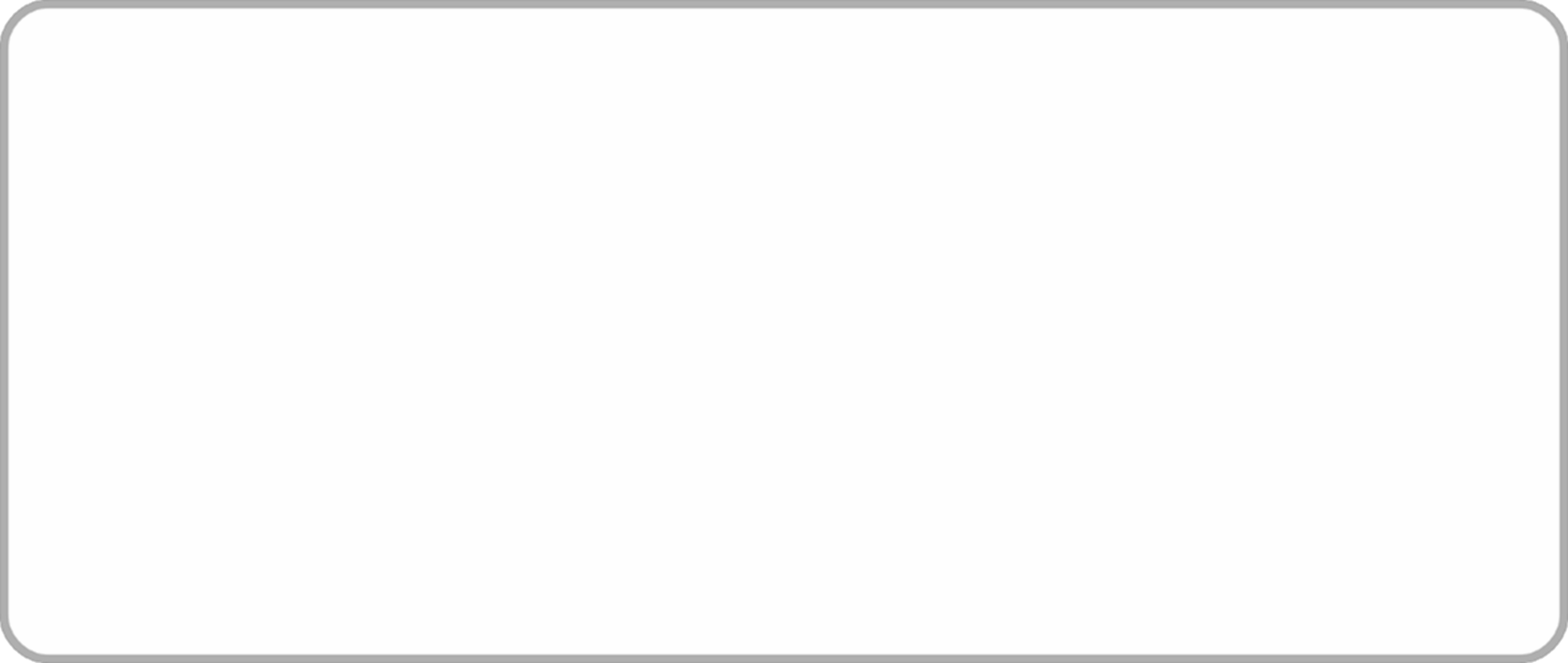 GFH 60 ml/dk/1.73 m2‘nin altında olan hastalarda akut böbrek hasarı riski doğurabilecek durumlarda kullanılan ilaçlar gözden geçirilmeli ve nefrotoksisite potansiyeli olan veya böbrekler yoluyla atılan ilaçlar geçici olarak kesilmelidir.
GFH <60 ml/dk/1.73 m2 olan hastalarda, fosfat nefropati riski nedeniyle, görüntüleme tetkikleri öncesinde barsak temizliği amacıyla ya da kabızlık tedavisinde oral fosfat içeren preparatlar kullanılmamalıdır.
İlaç Yönetimi ve Hasta Güvenliği - 3
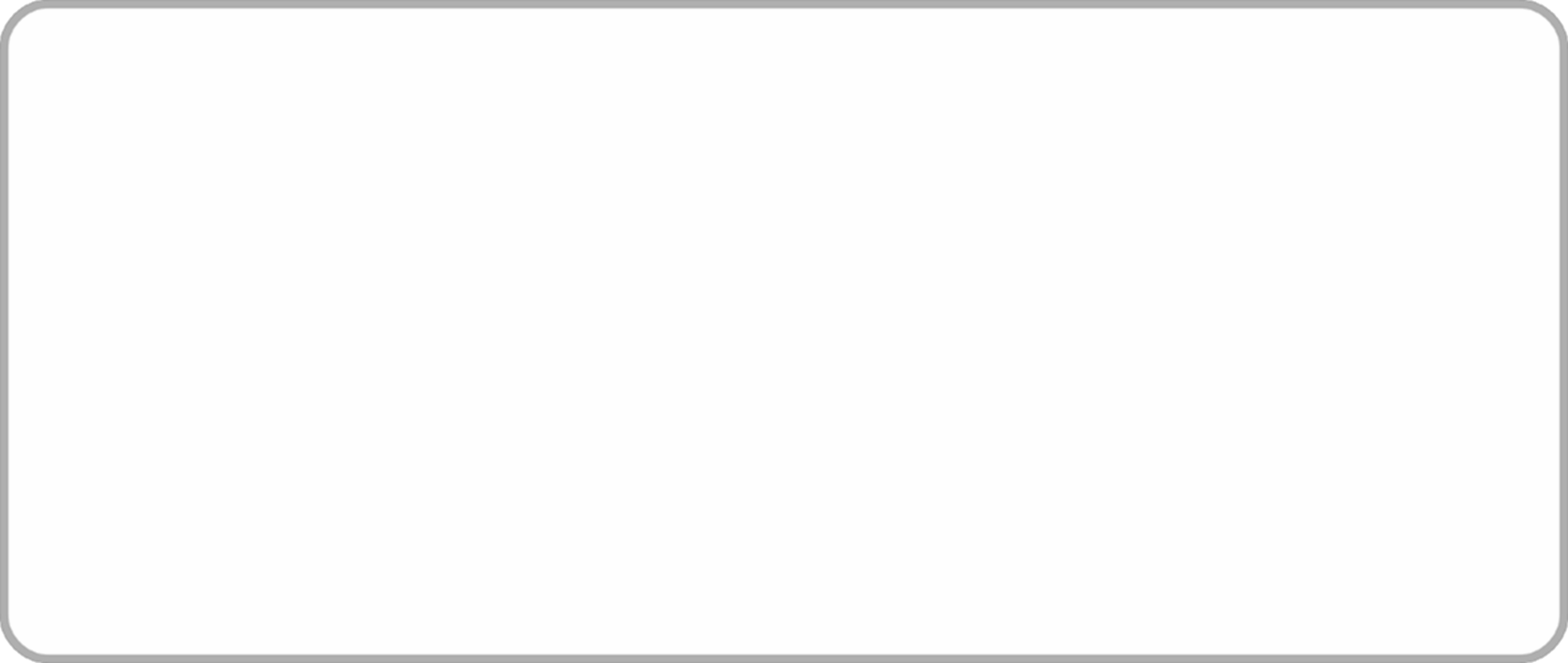 GFH ≥45 ml/dk/1.73 m2 olan diyabetik hastalarda metformin kullanımına devam edilebilir. Ancak, laktik asidoz riski nedeniyle GFH 45 ml/dk/1.73 m2‘nin altında olan hastalarda dozu yarıya düşürülmeli, 30 ml/dk/1.73 m2‘nin altında olan hastalarda ise kesilmelidir.
Potansiyel olarak nefrotoksik ajan (sitotoksik ilaçlar, lityum, kalsinörin inhibitörleri gibi) kullanan tüm hastaların aralıklı olarak böbrek fonksiyonları, elektrolit düzeyleri ve yapılabiliyorsa ilaç düzeyleri takip edilmelidir. 
KBH’lı hastalarda bitkisel ürünler dahil reçetesiz satılan ilaçlar kullanılmamalıdır.
Bölüm Sonu
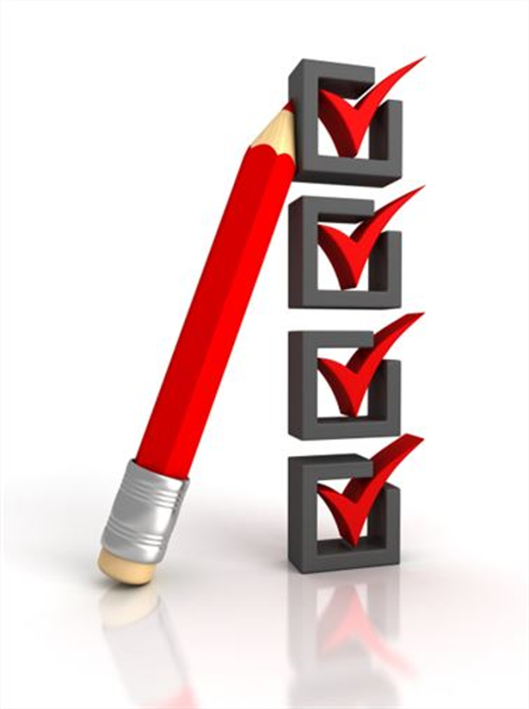 Kronik böbrek hastalığının «Belirti ve Bulguları, Evrelerine Göre Oluşan Komplikasyonlar, Hastalığın Evresine Göre Takip Önerileri, Önerilen Diyet ve Sevk Kriterleri
» dersini tamamladınız.